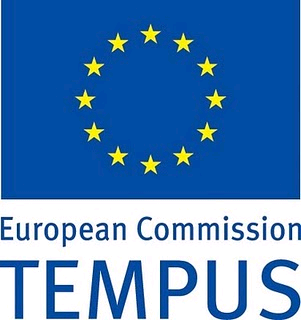 Quality Assurance Tools in the Management of Internationalization
TEMPUS IV Project 144882-Tempus-2008-DE-JPGR
Olena Tupakhina, 
Zaporizhzhya National University, Ukraine
QATMI project’s ID
Vision: strong and functional network of Post-Soviet HEIs integrated into world educational space

Mission: to enhance the capacity of universities to internationalize 

Goals: to install a professionalized and institutionalized process of internationalization amongst universities

Objectives: to introduce effective managerial means and tools into university internationalization practice

Geography: Armenia,  Azerbaijan, Belarus, Germany, Poland, Russian Federation, Spain, Ukraine
Internationalization Wheel
REALITY
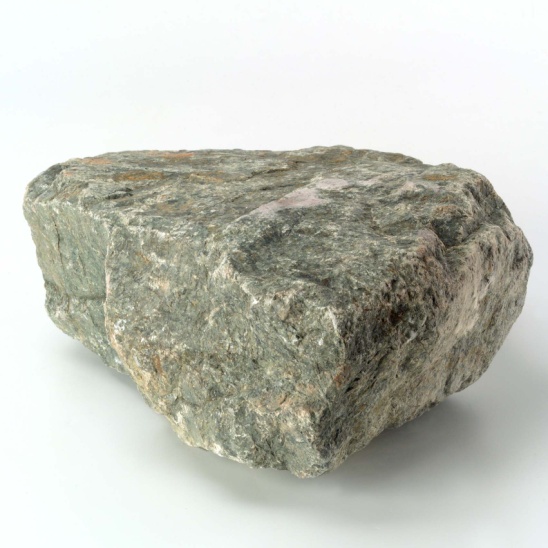 Stumbling Blocks
QATMI Solutions
Key Measurable Indicators of Internationalization
Fixing Internationalization Wheel
Constant benchmarking process established between all PCIs;
Regular internal evaluation procedures set up in all PCIs;
Regular external evaluation procedures set up in 2 PCIs;
QATMI Sustainability and Perspectives
Acknowledgements
QATMI team would like to express gratitude to those who contributed to project’s life and improvement:
EACEA for granting financial support and making the project possible;
National TEMPUS Offices and other external evaluators for their recommendations and expertise; 
Local Ministries of Education and Science and other national authorities for supporting TEMPUS programs in partner countries;
Project coordinator Mrs. Birgit Bruns for holding our boat aswim 
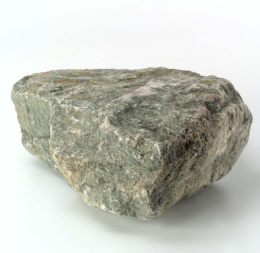